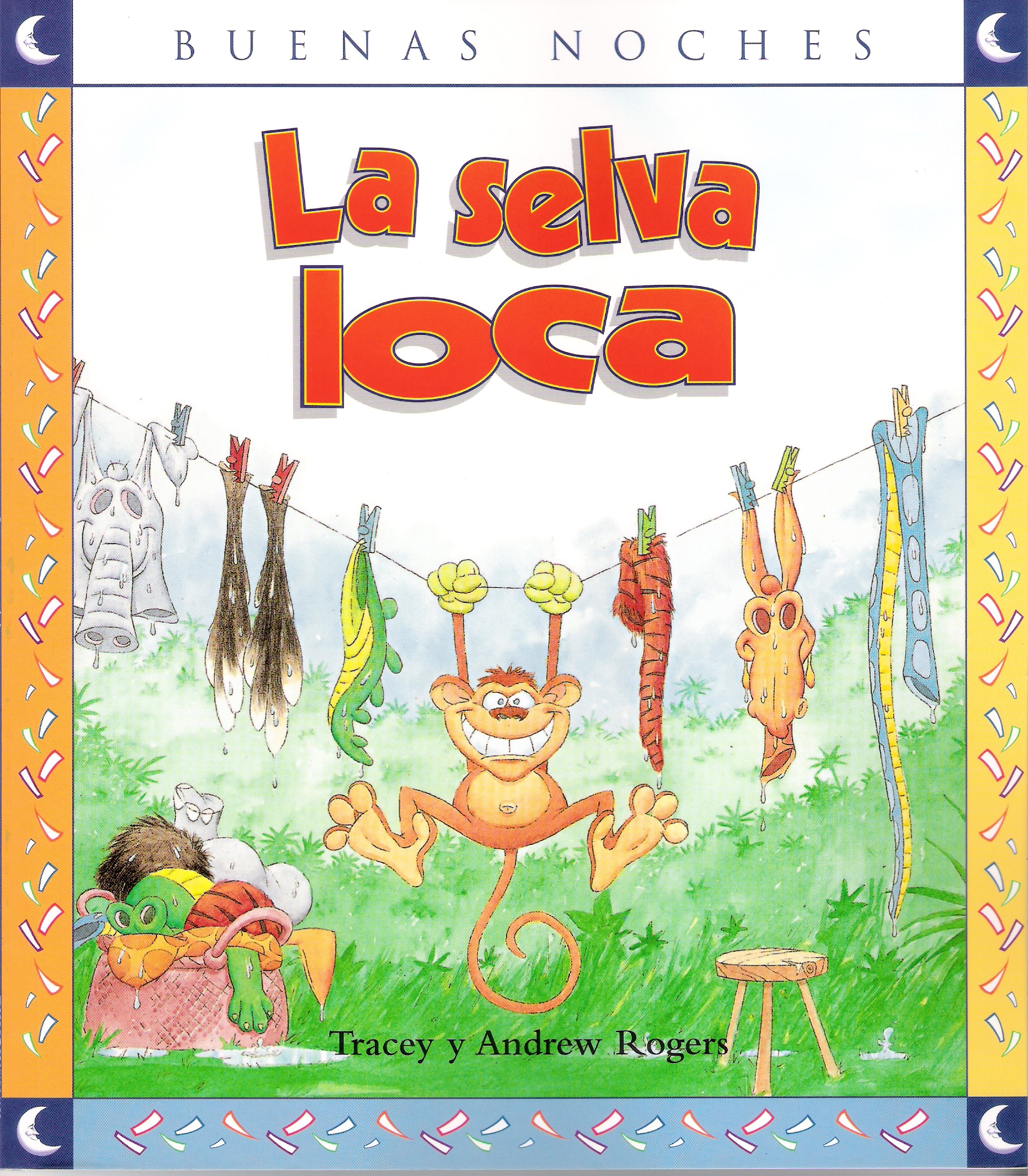 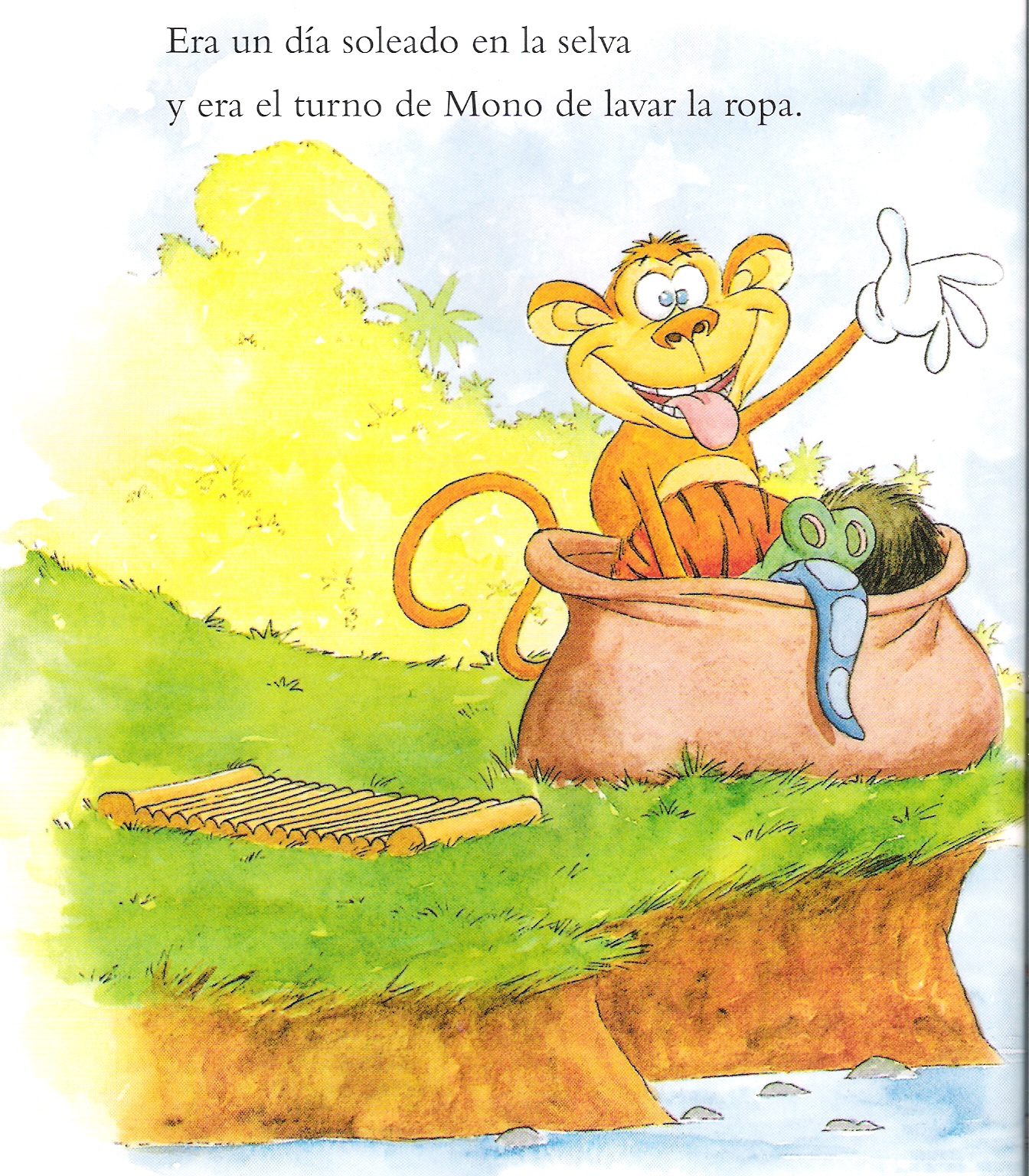 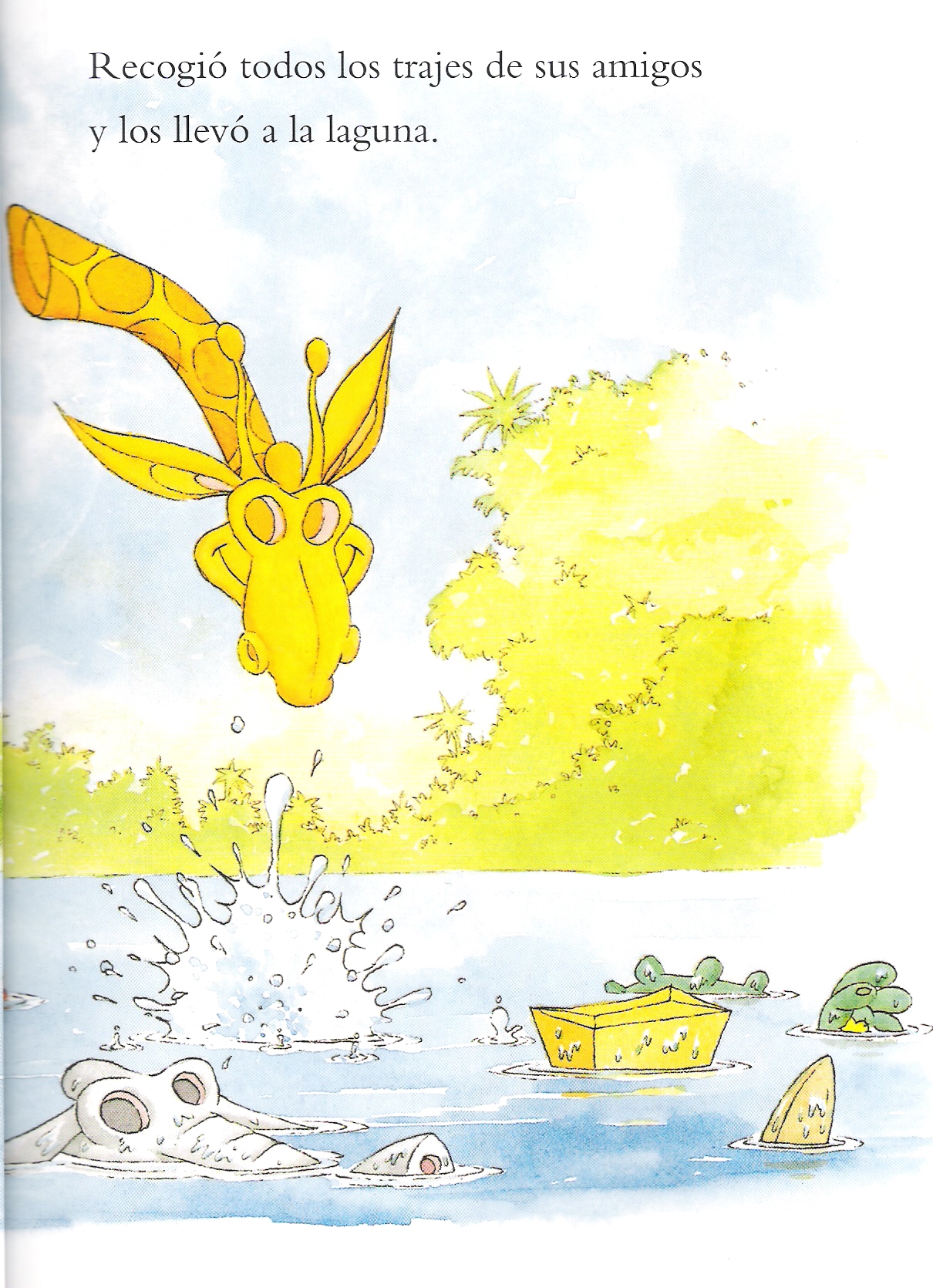 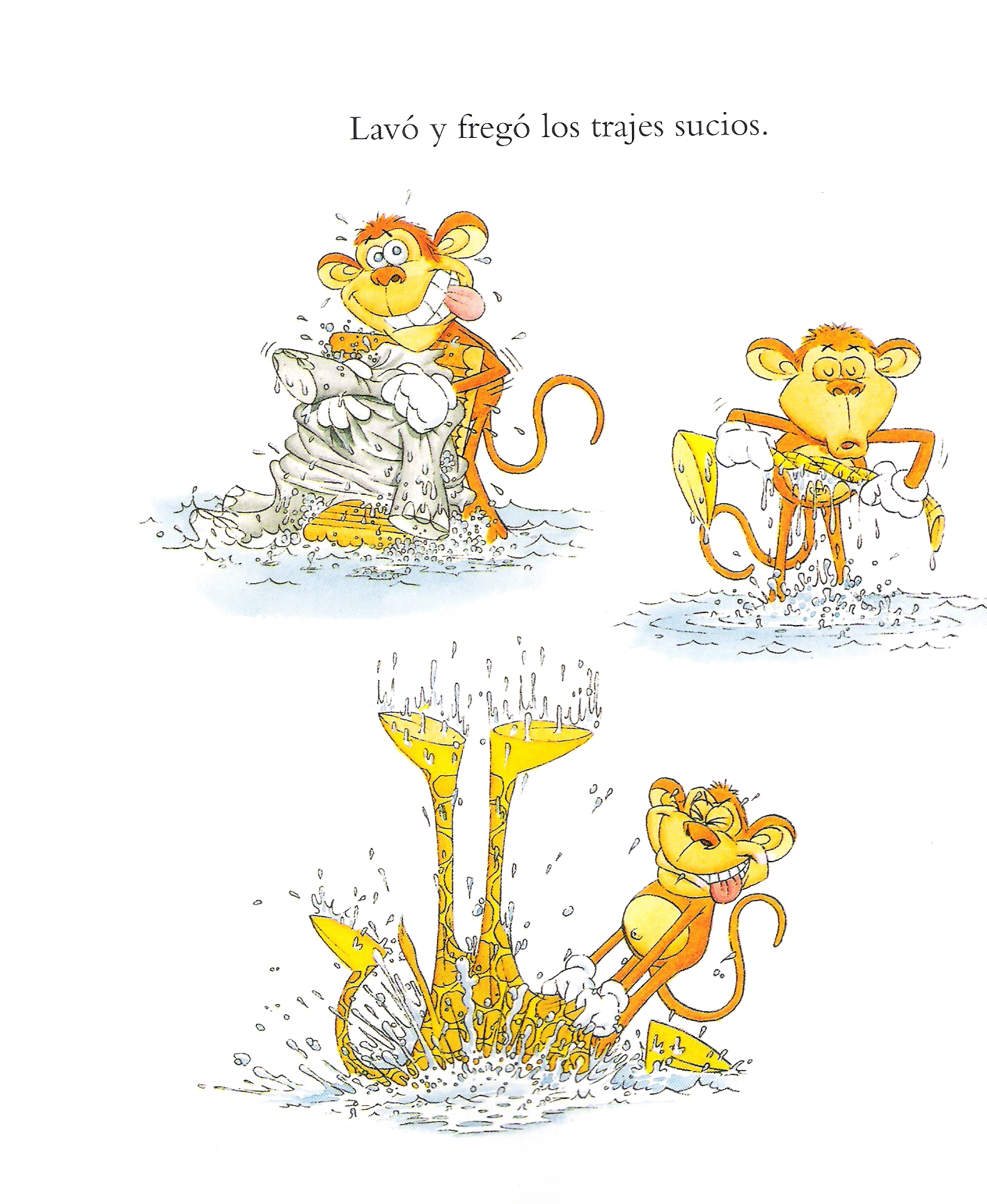 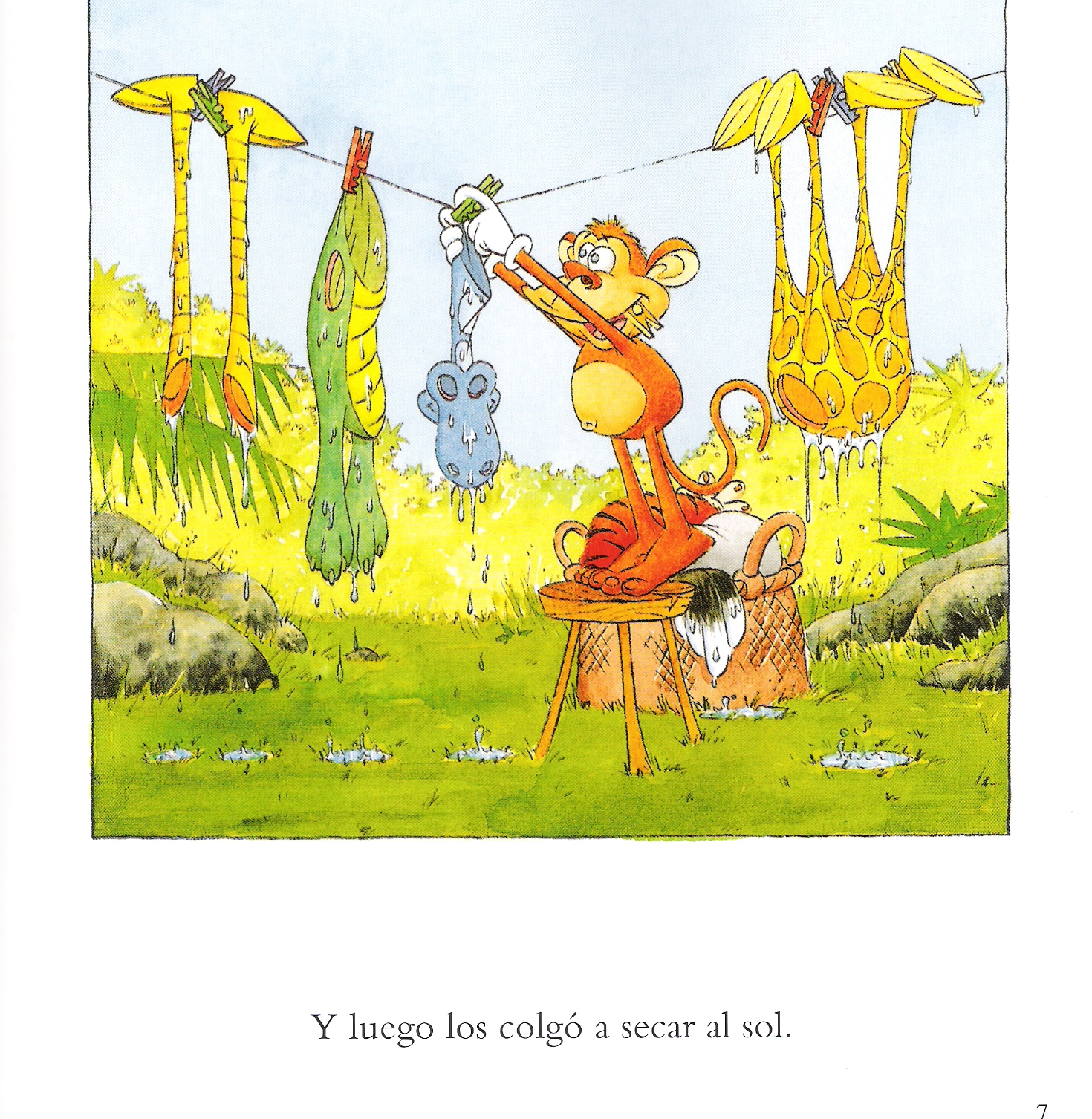 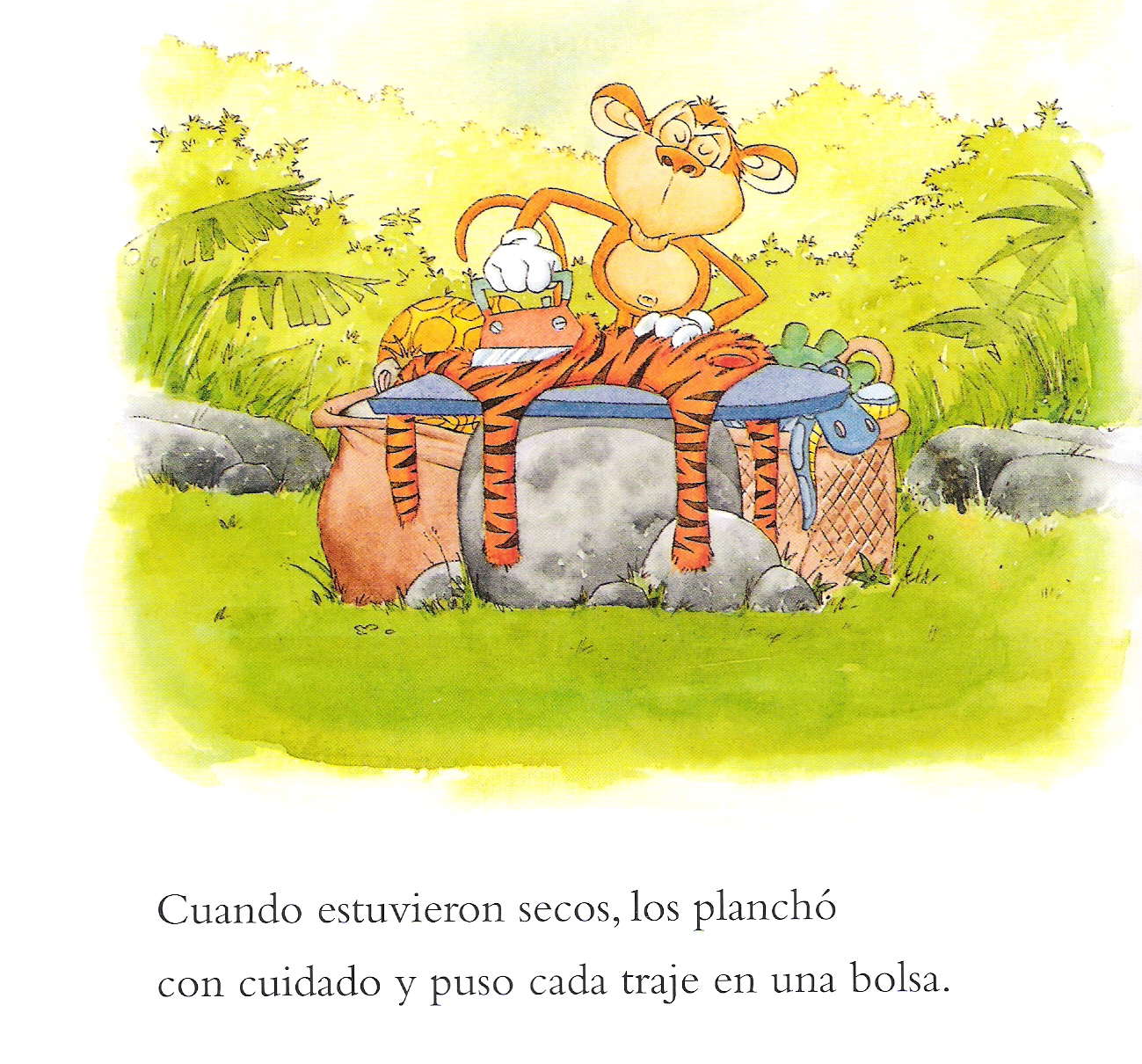 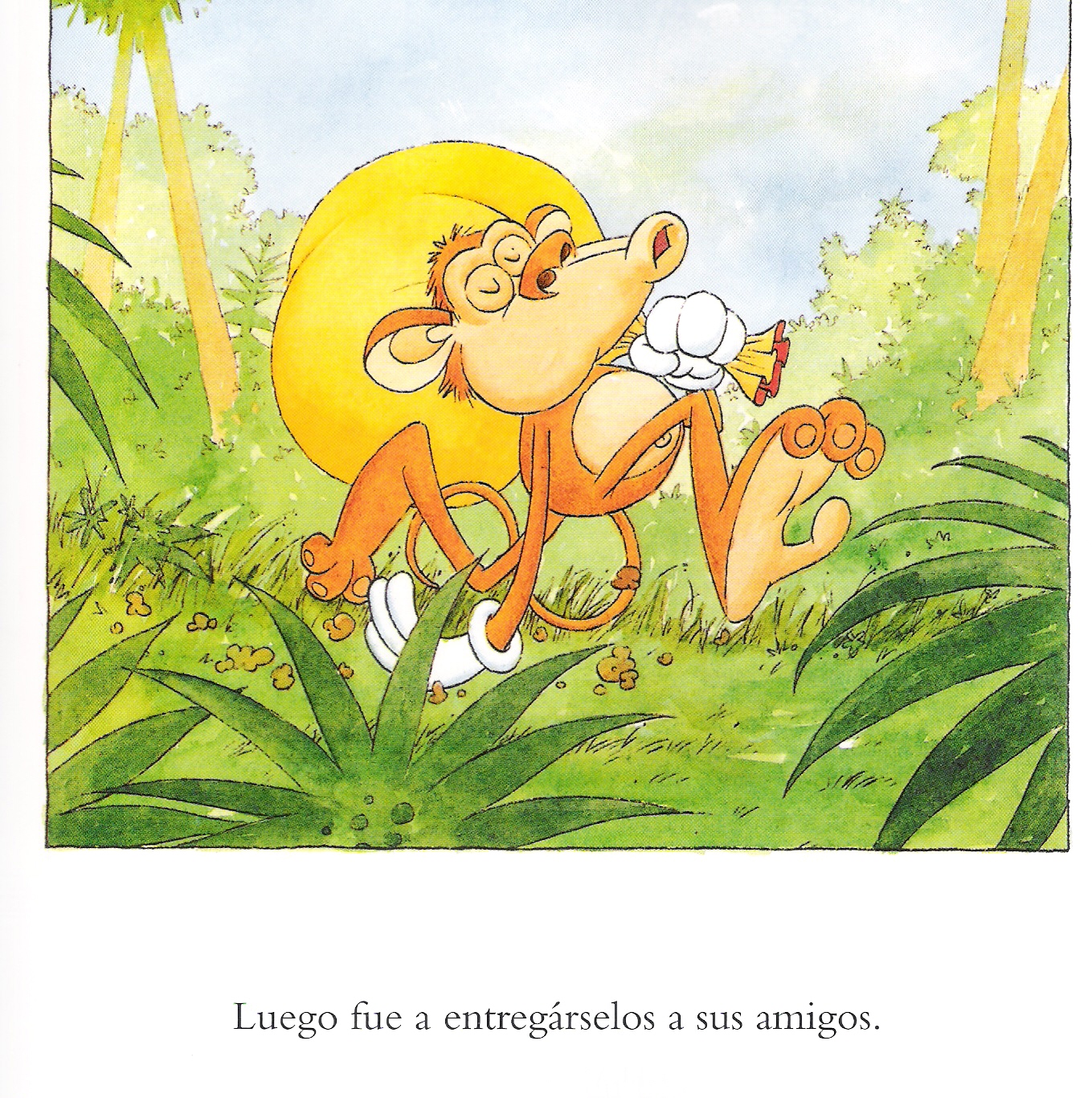 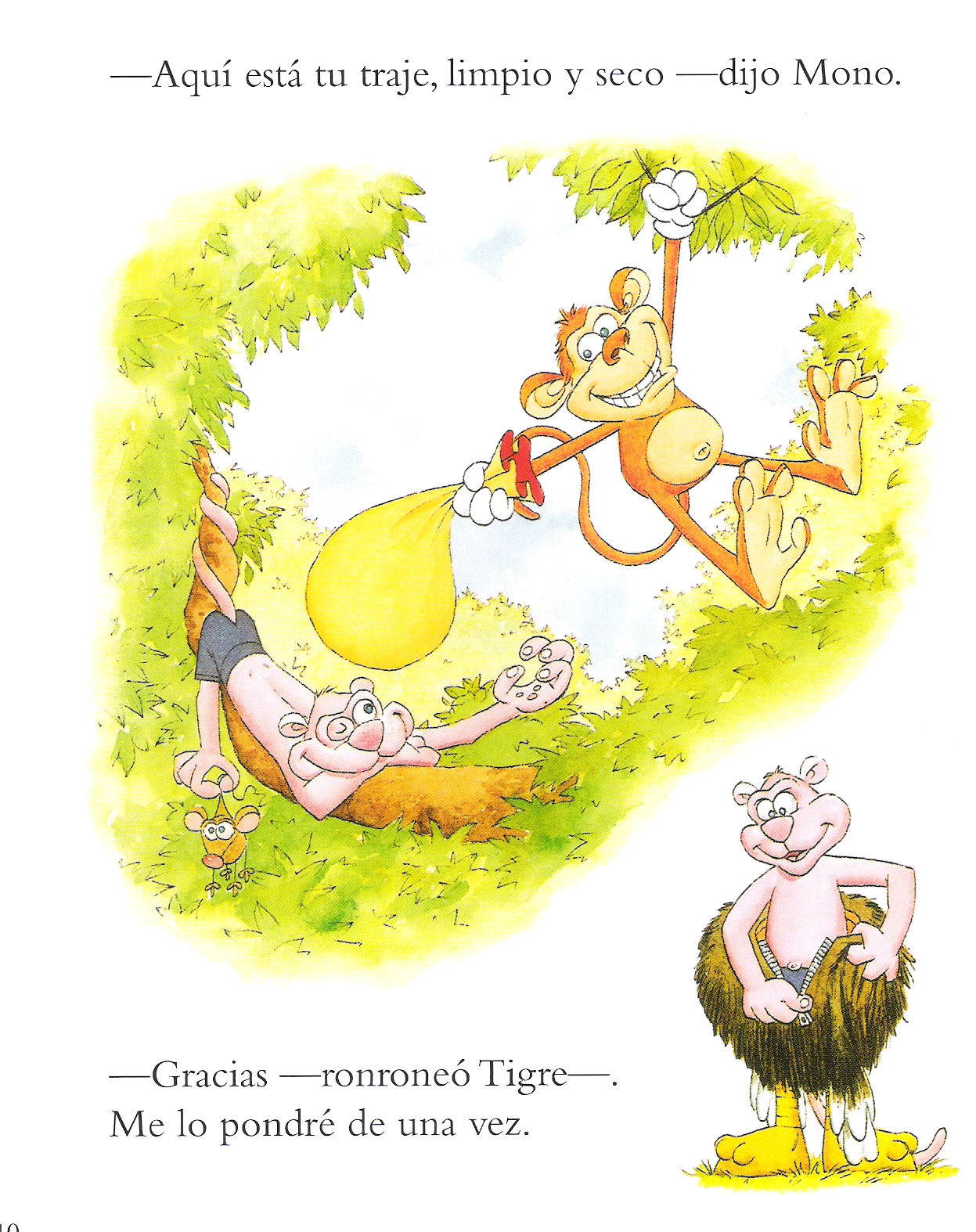 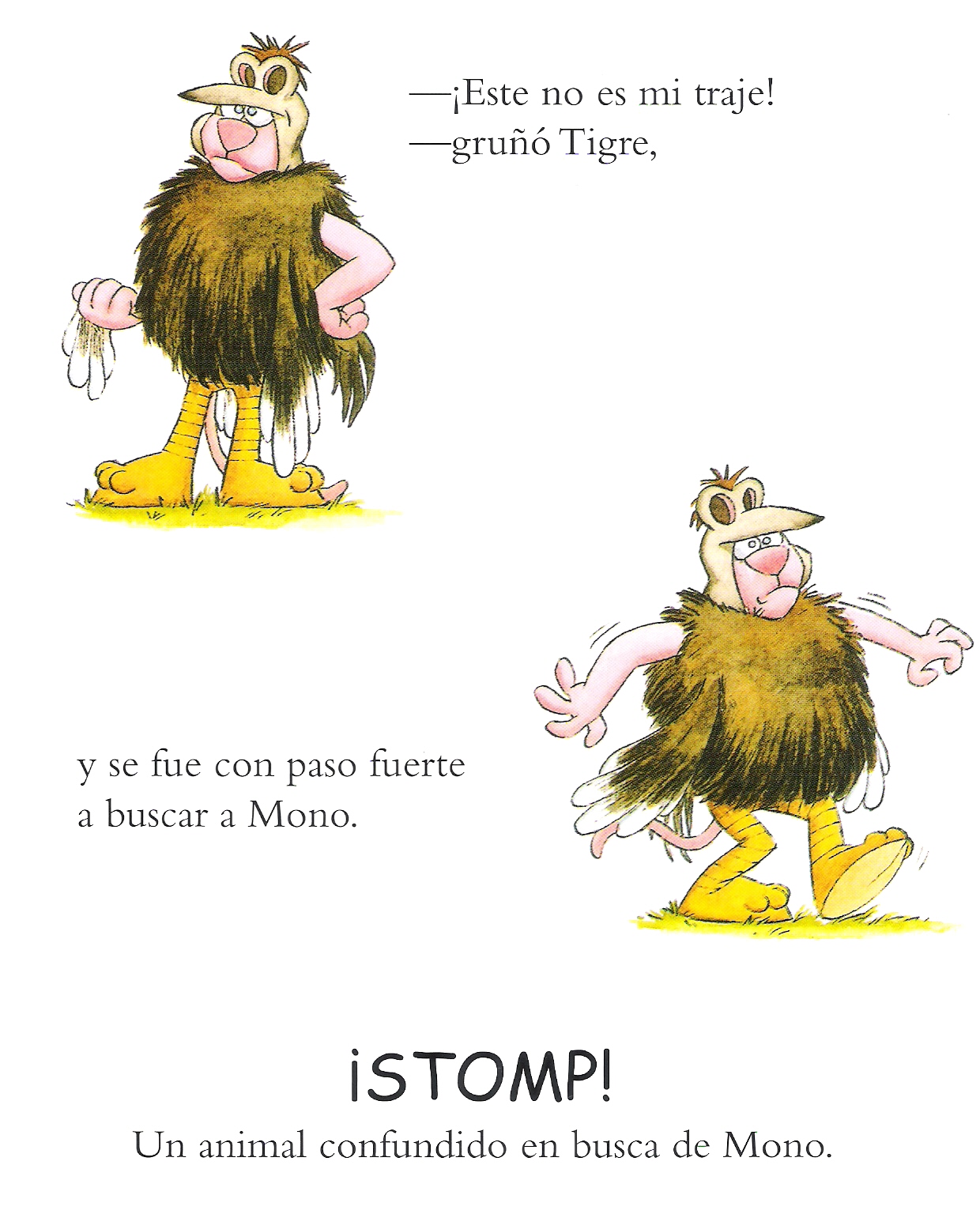 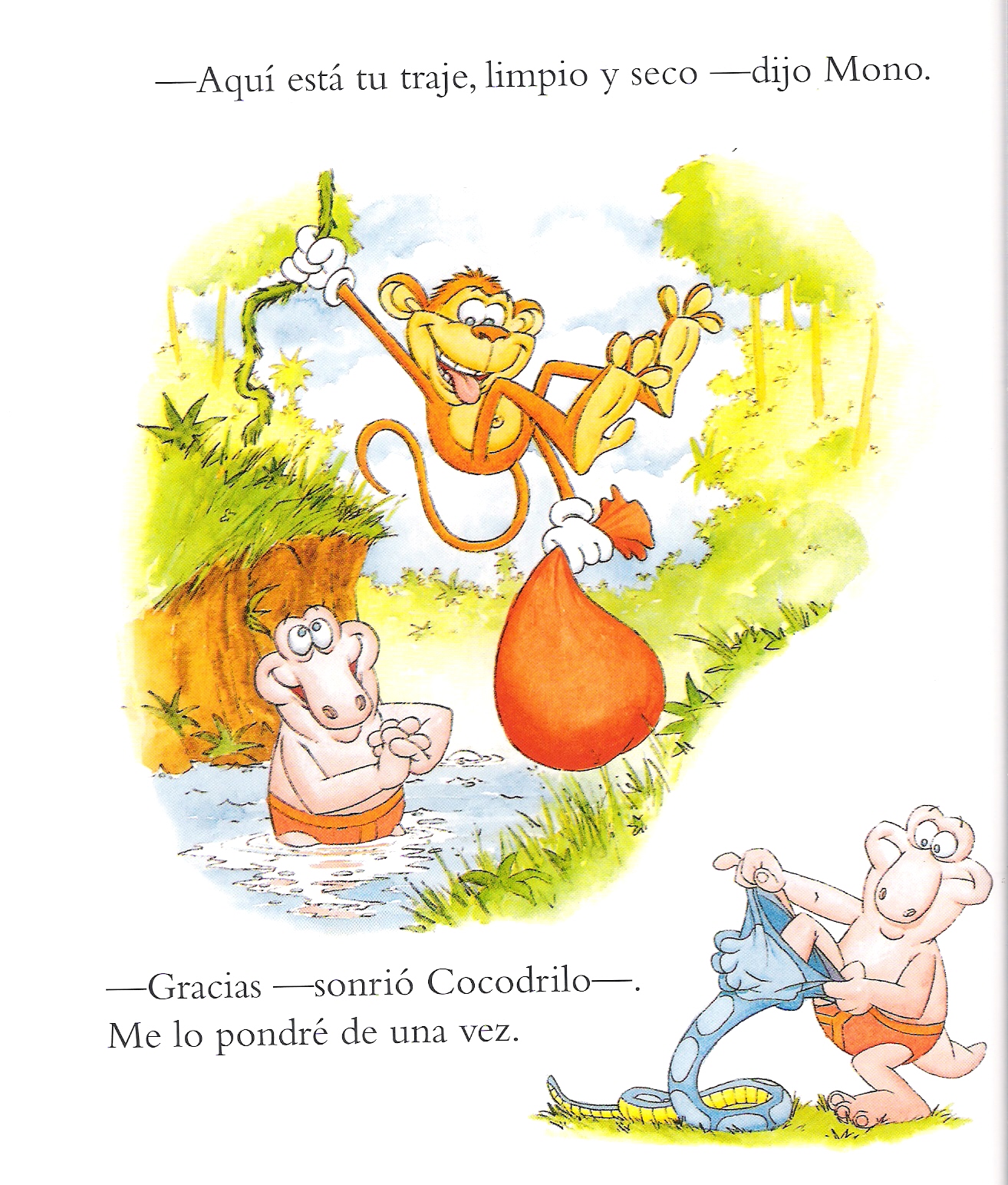 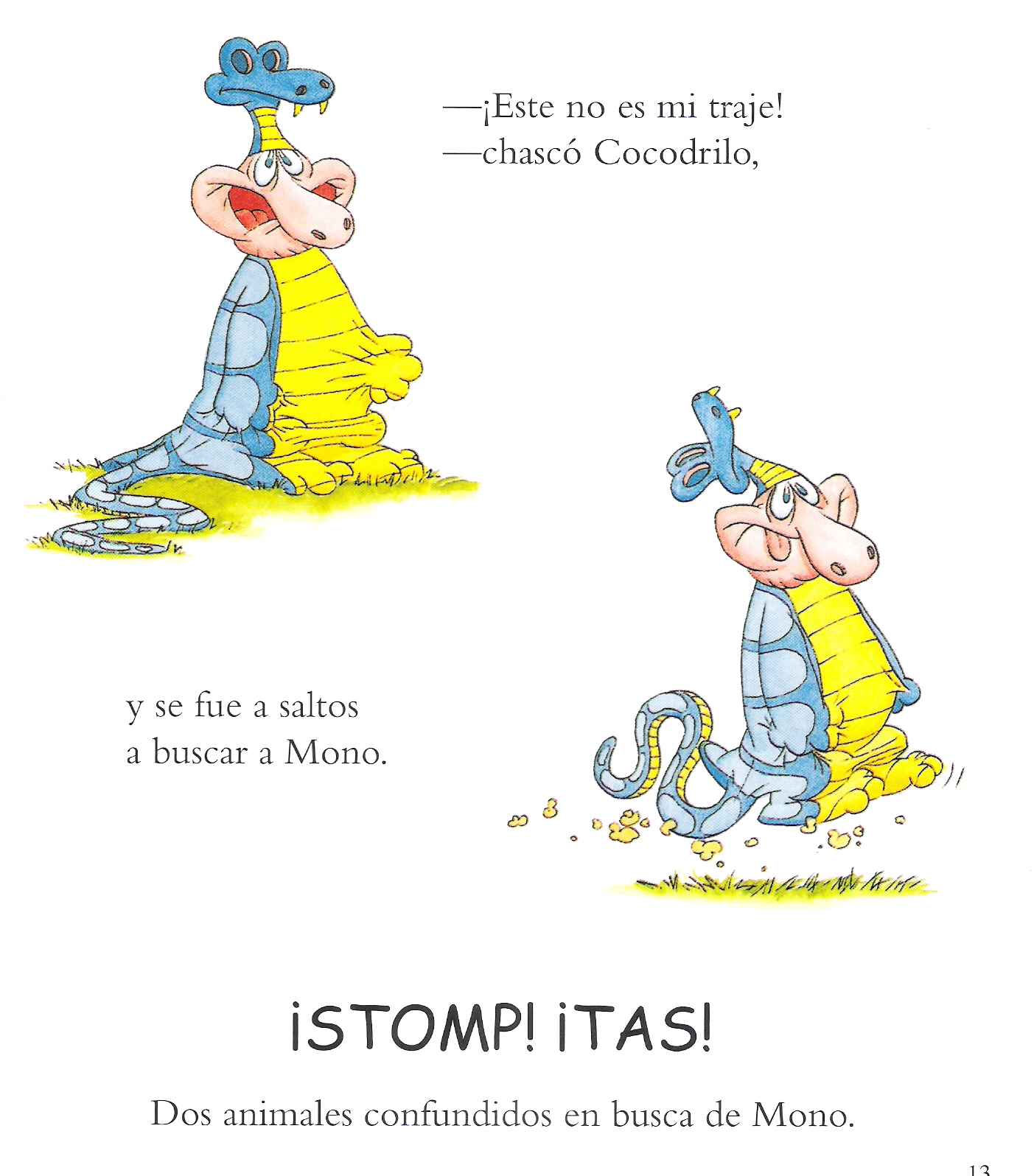 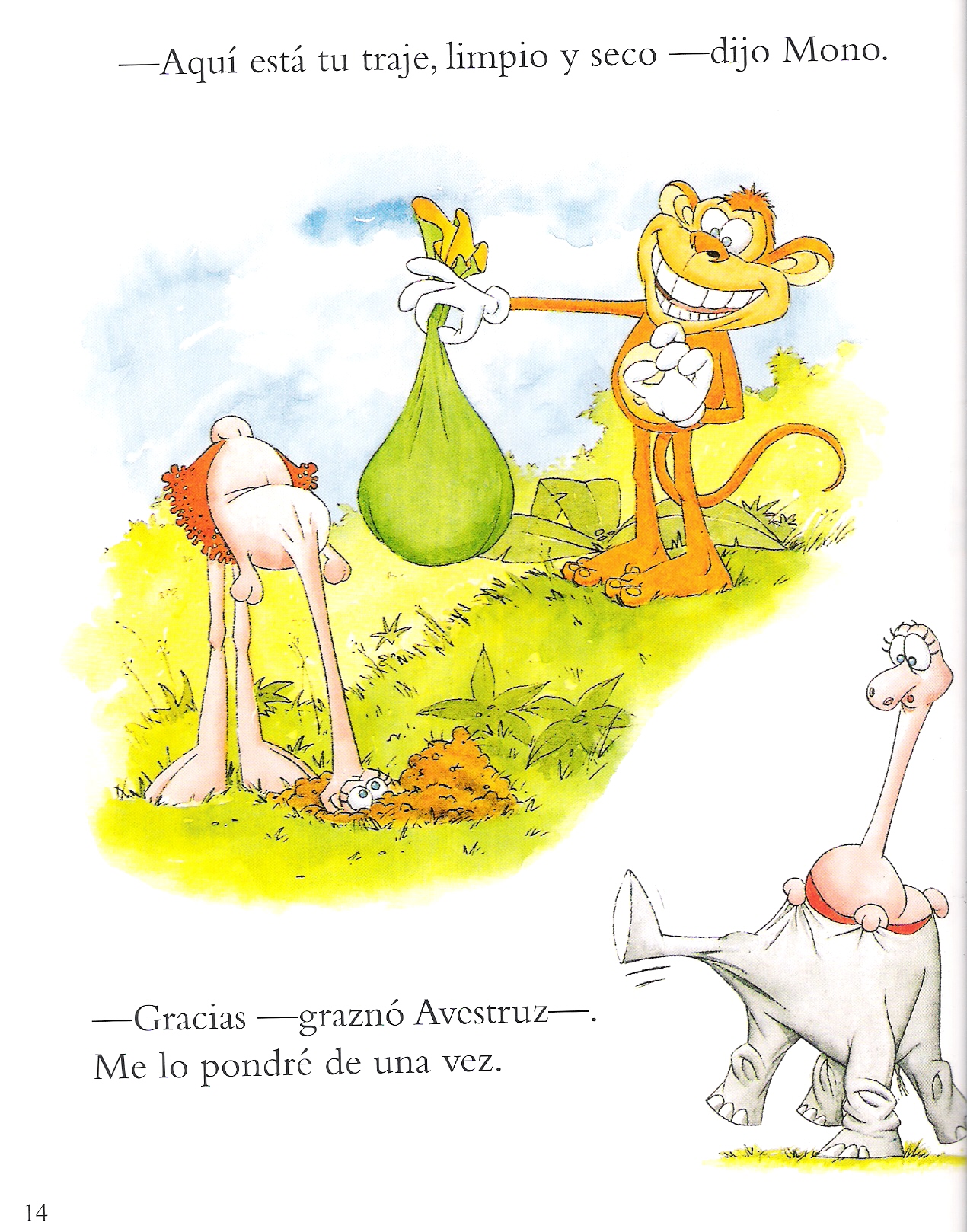 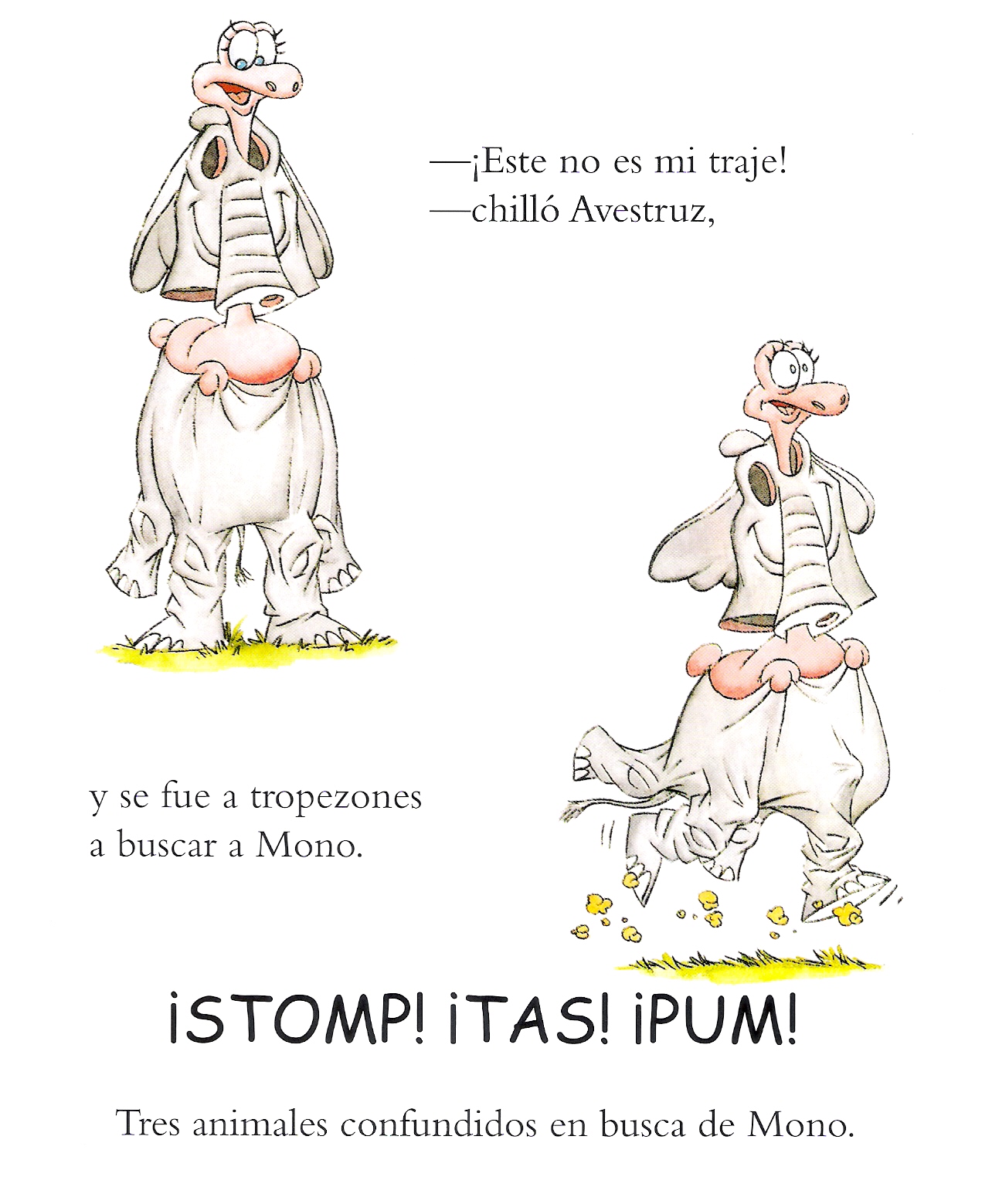 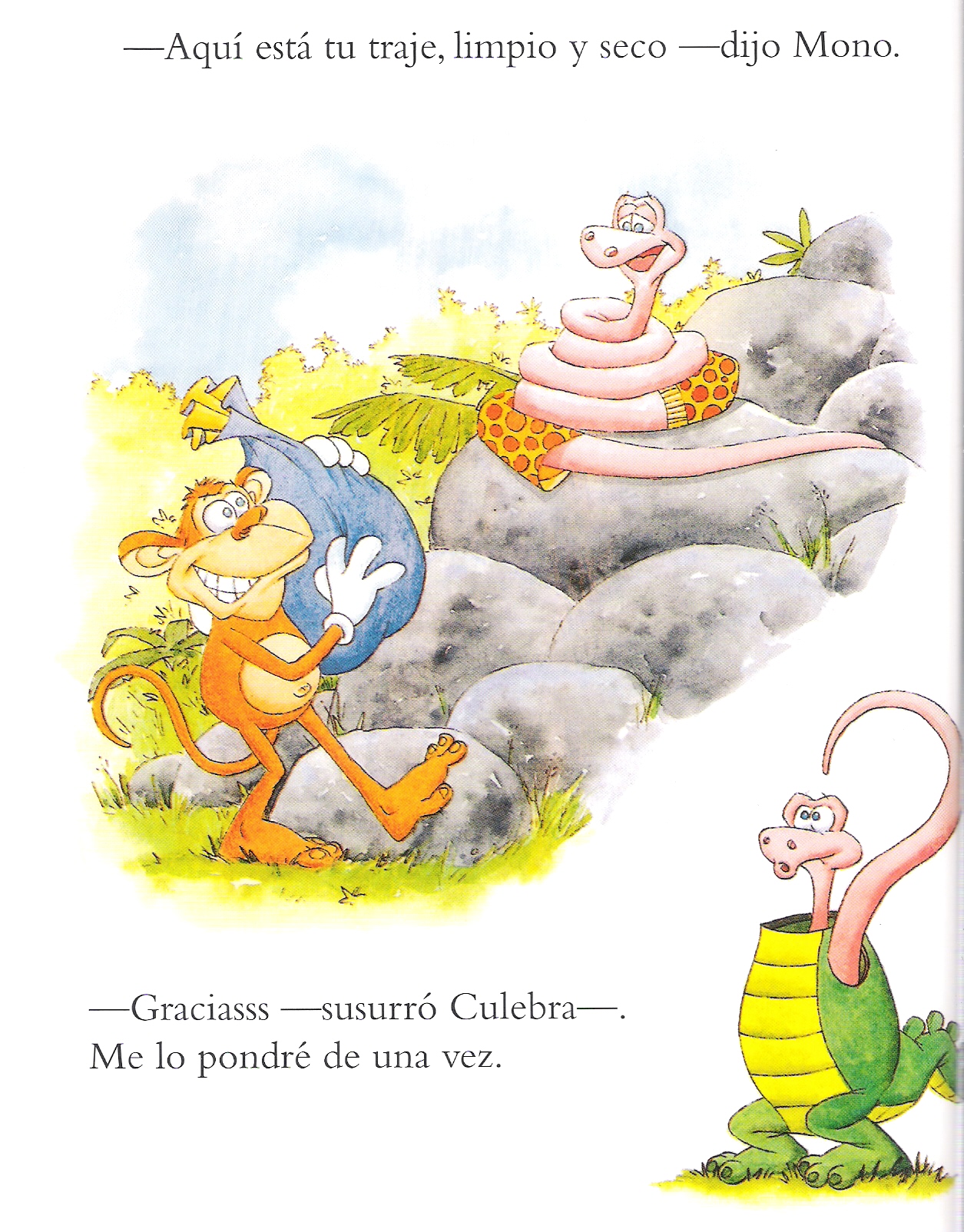 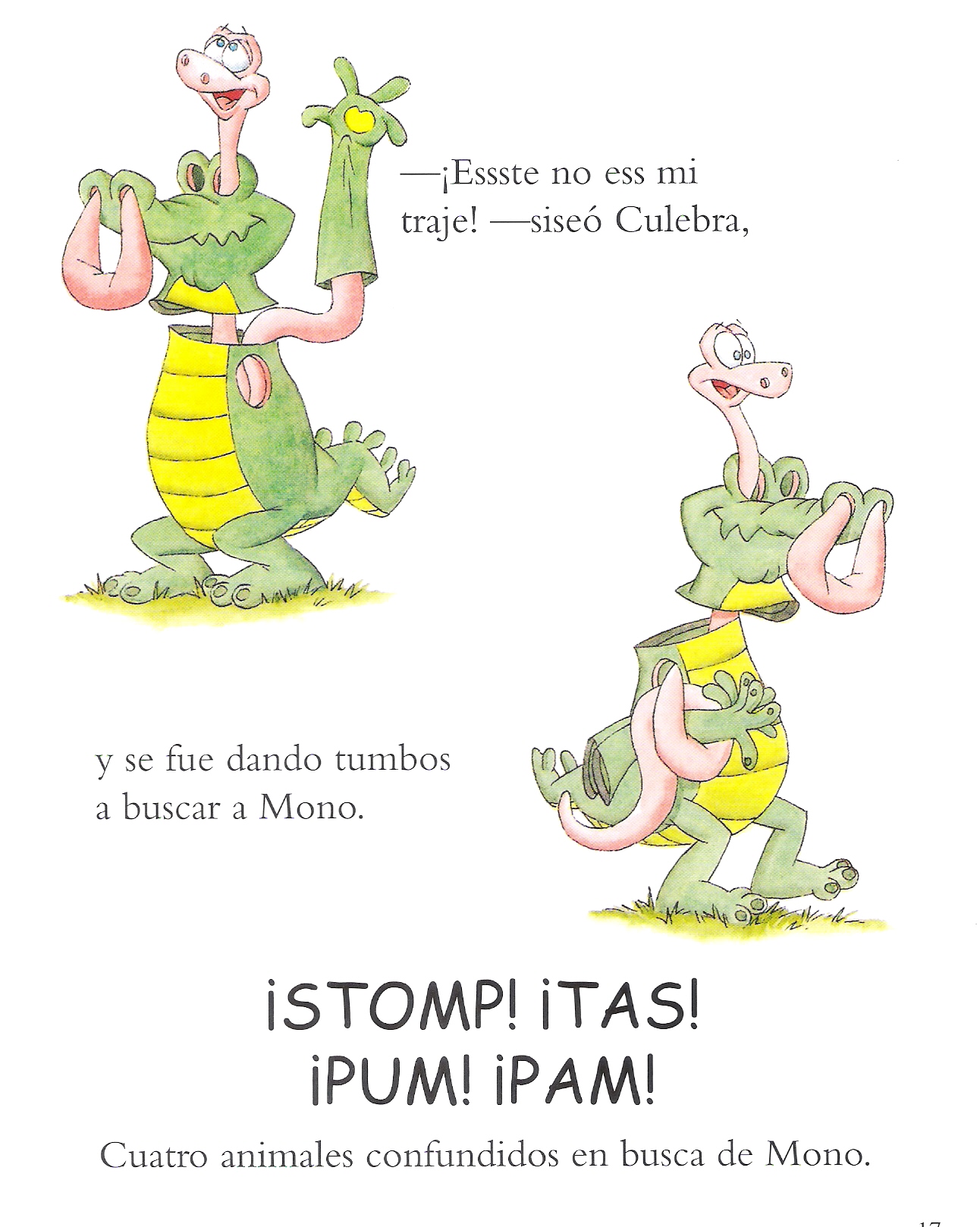 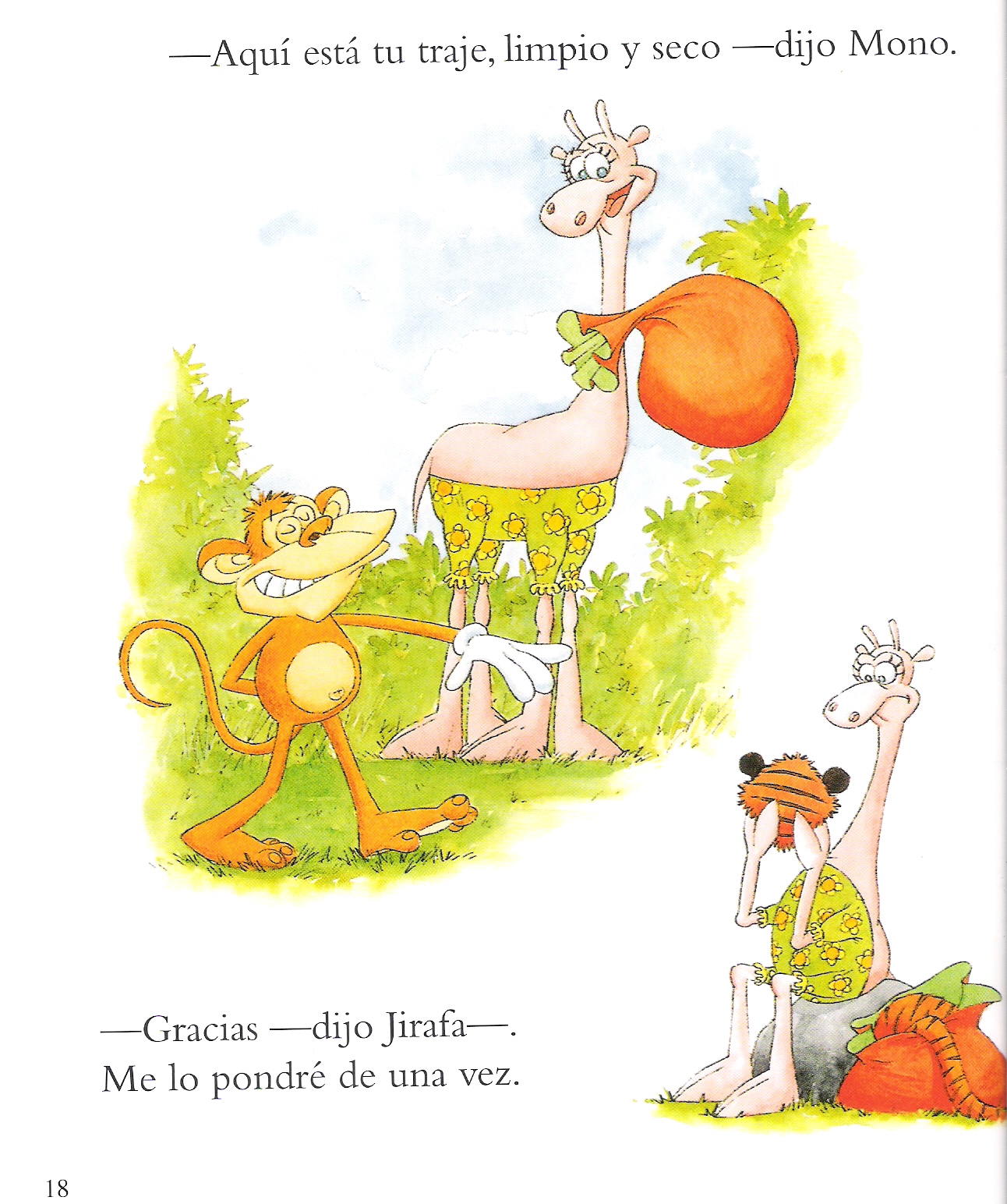 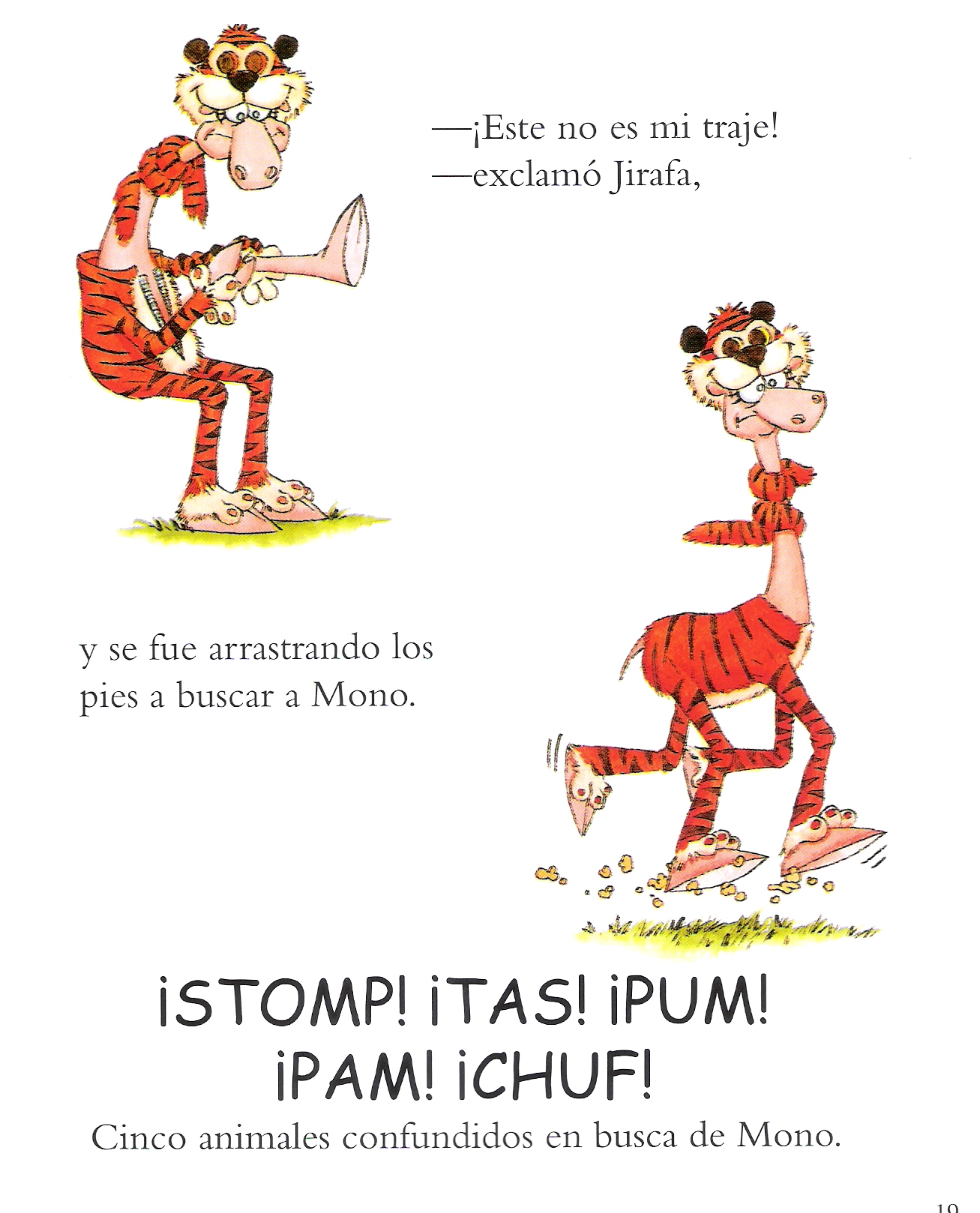 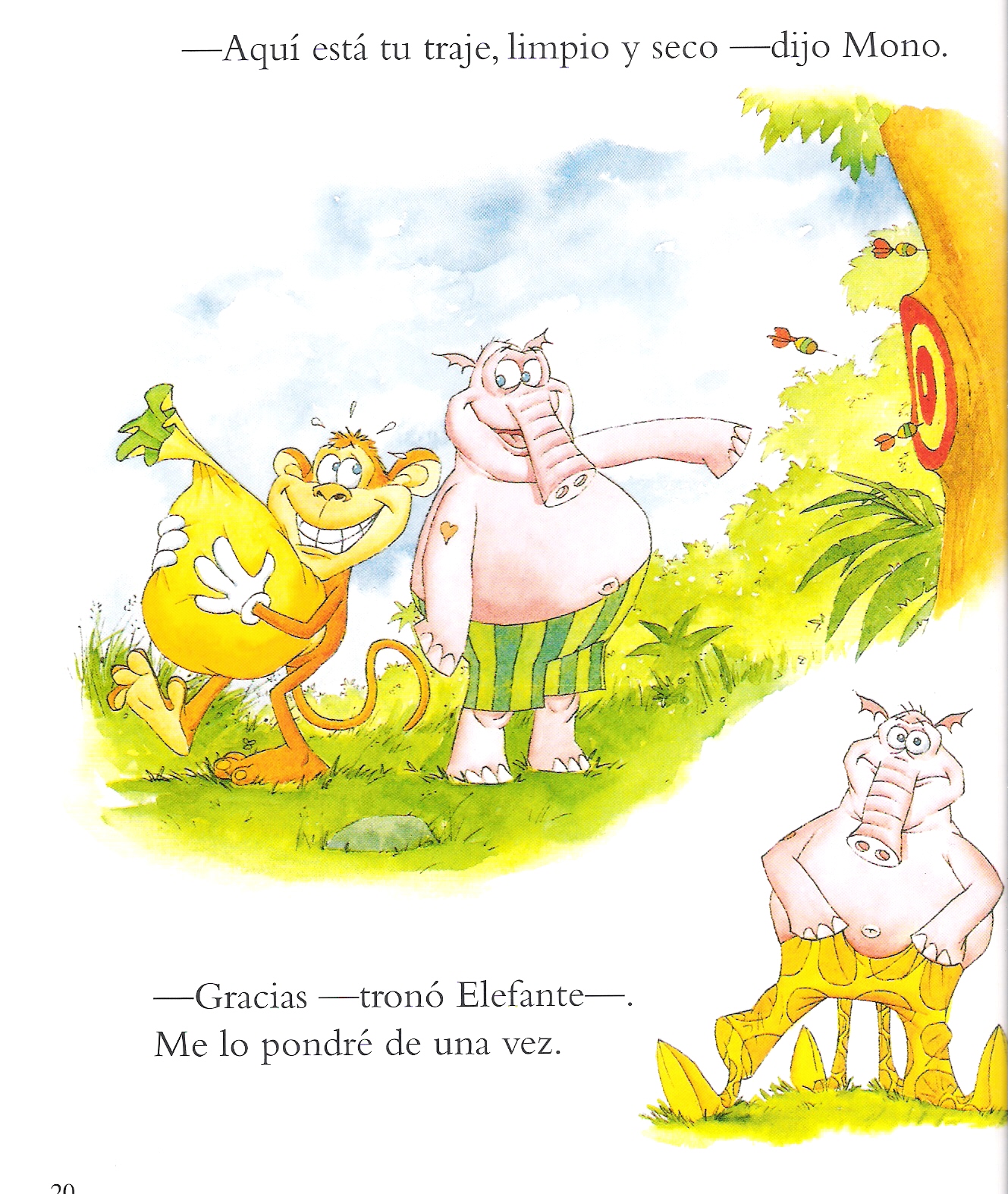 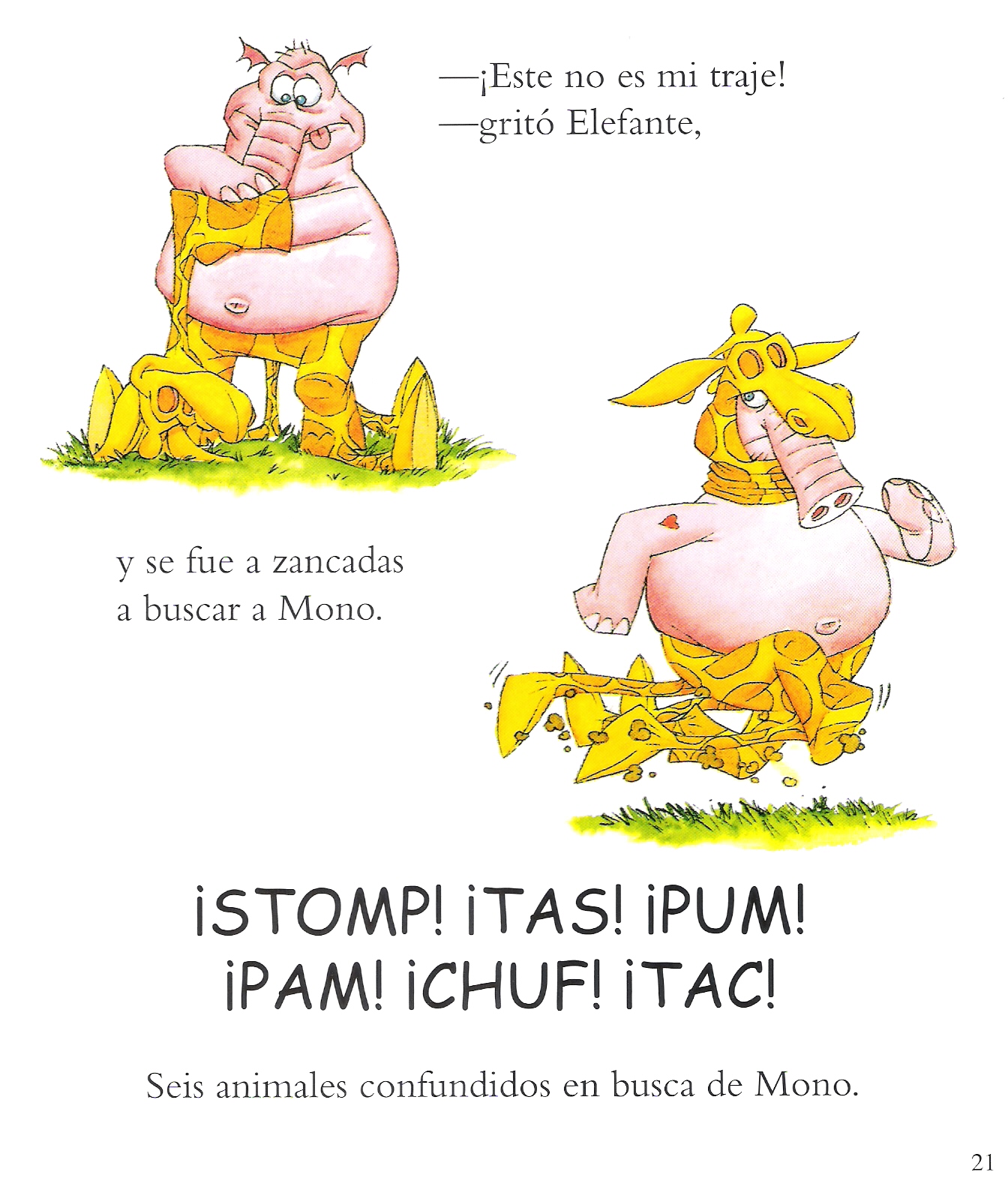 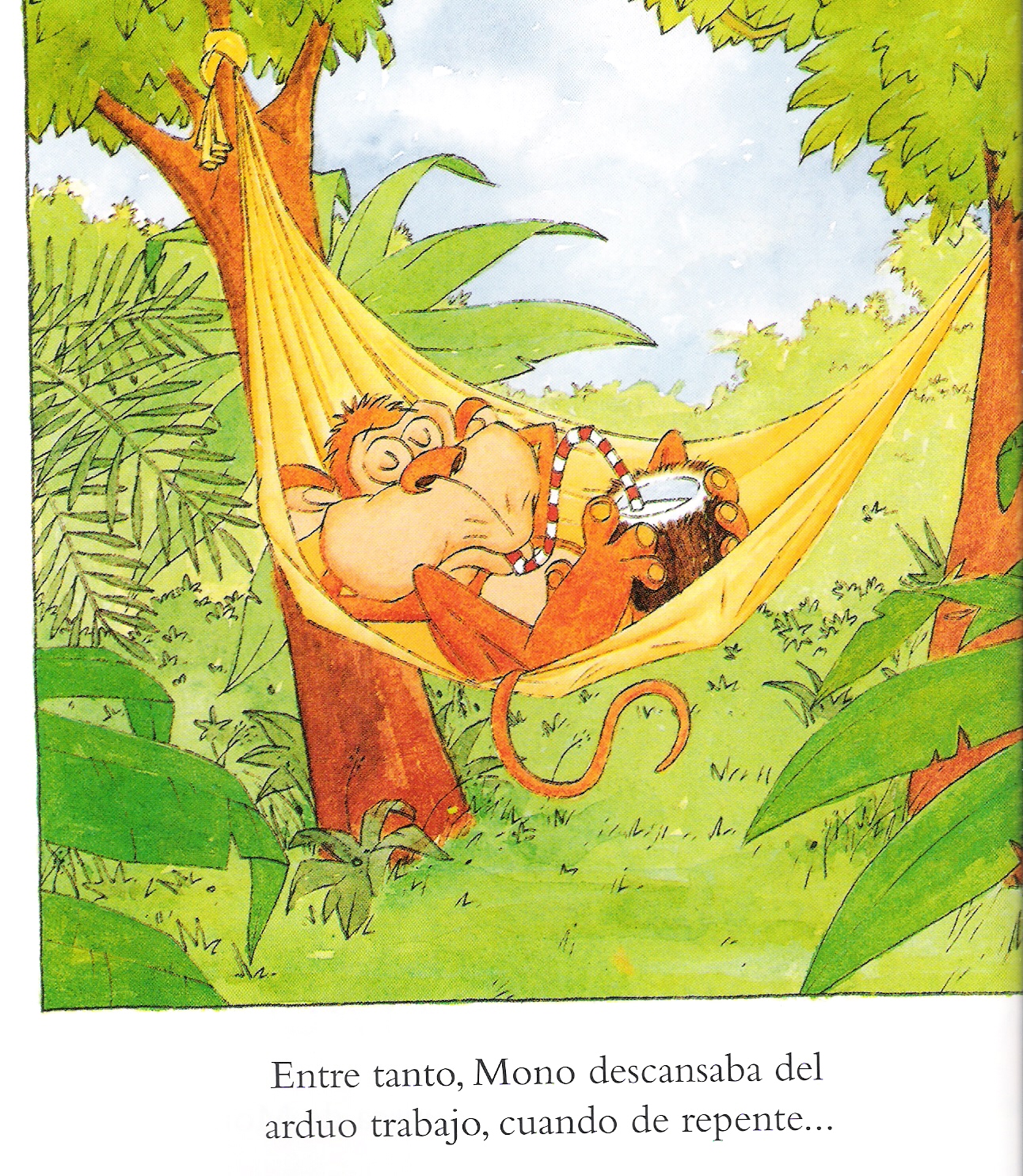 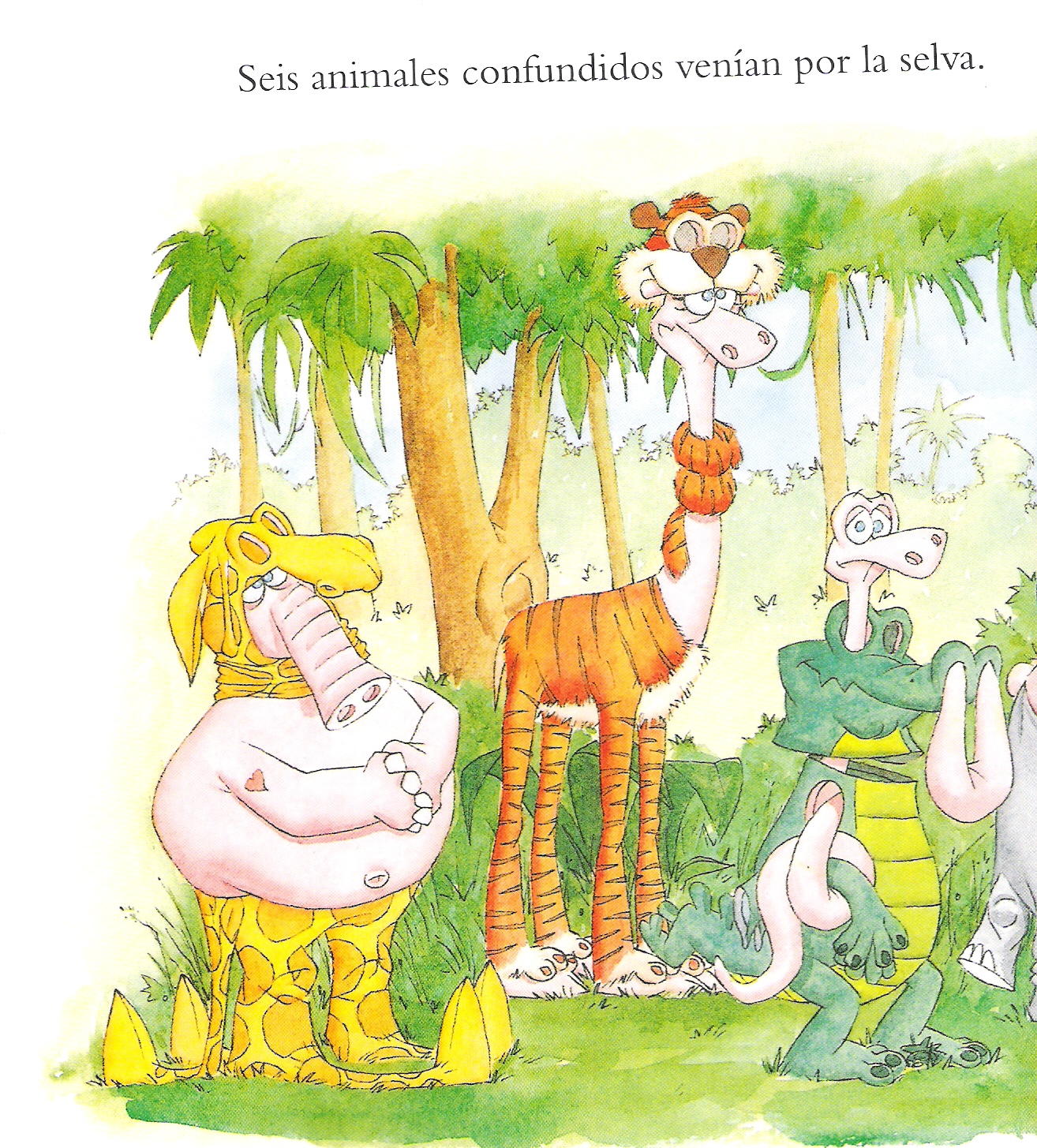 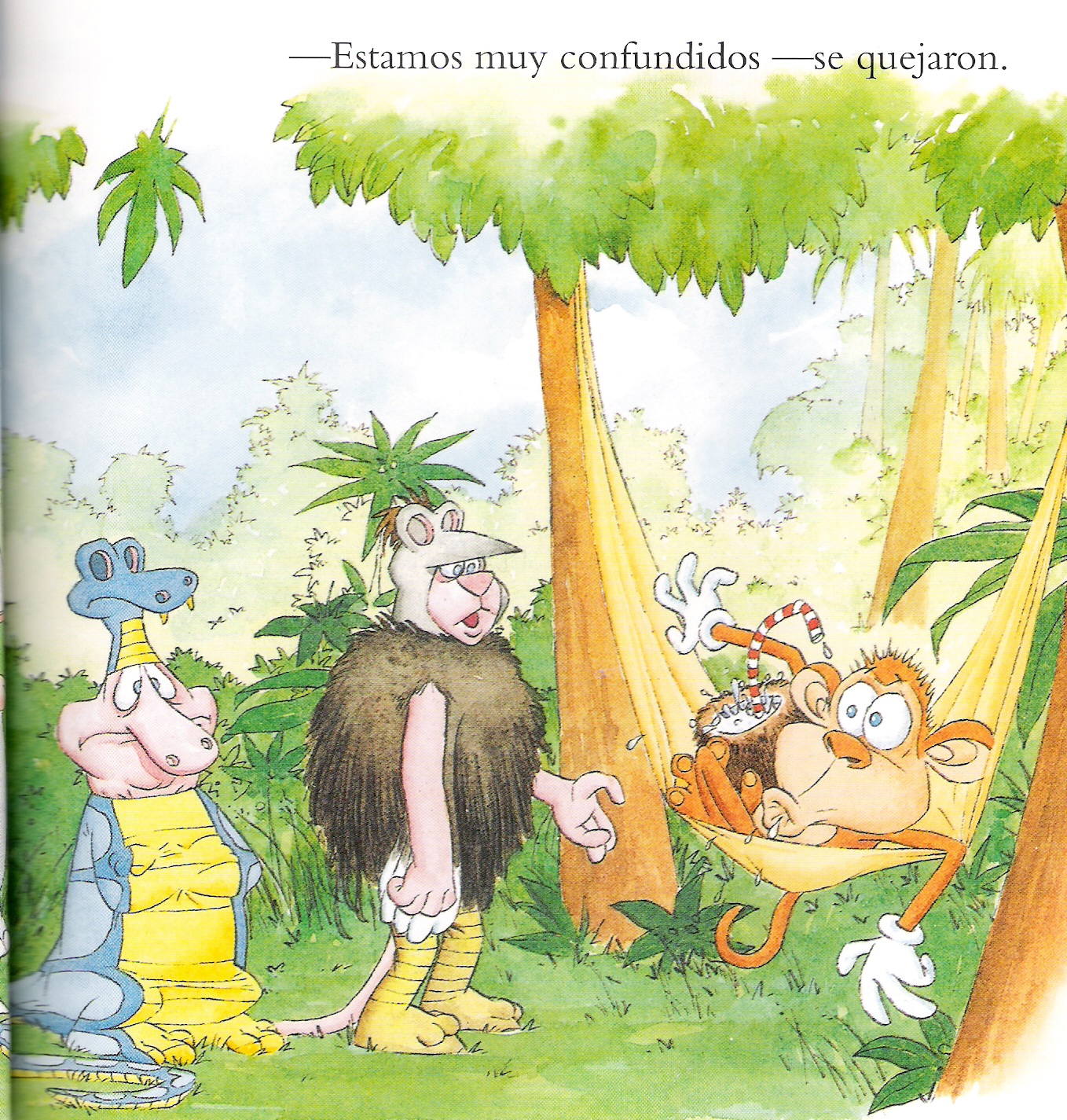 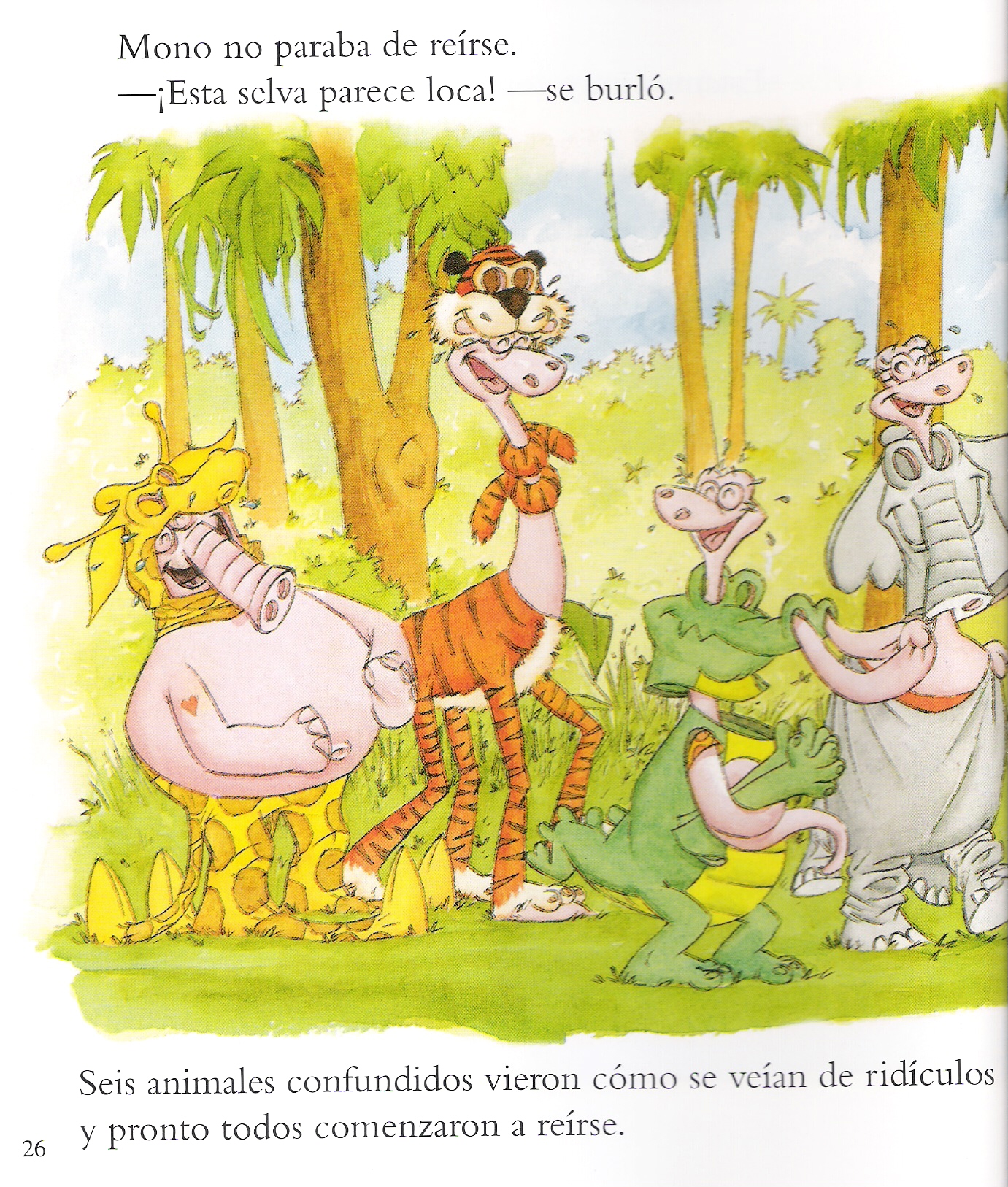 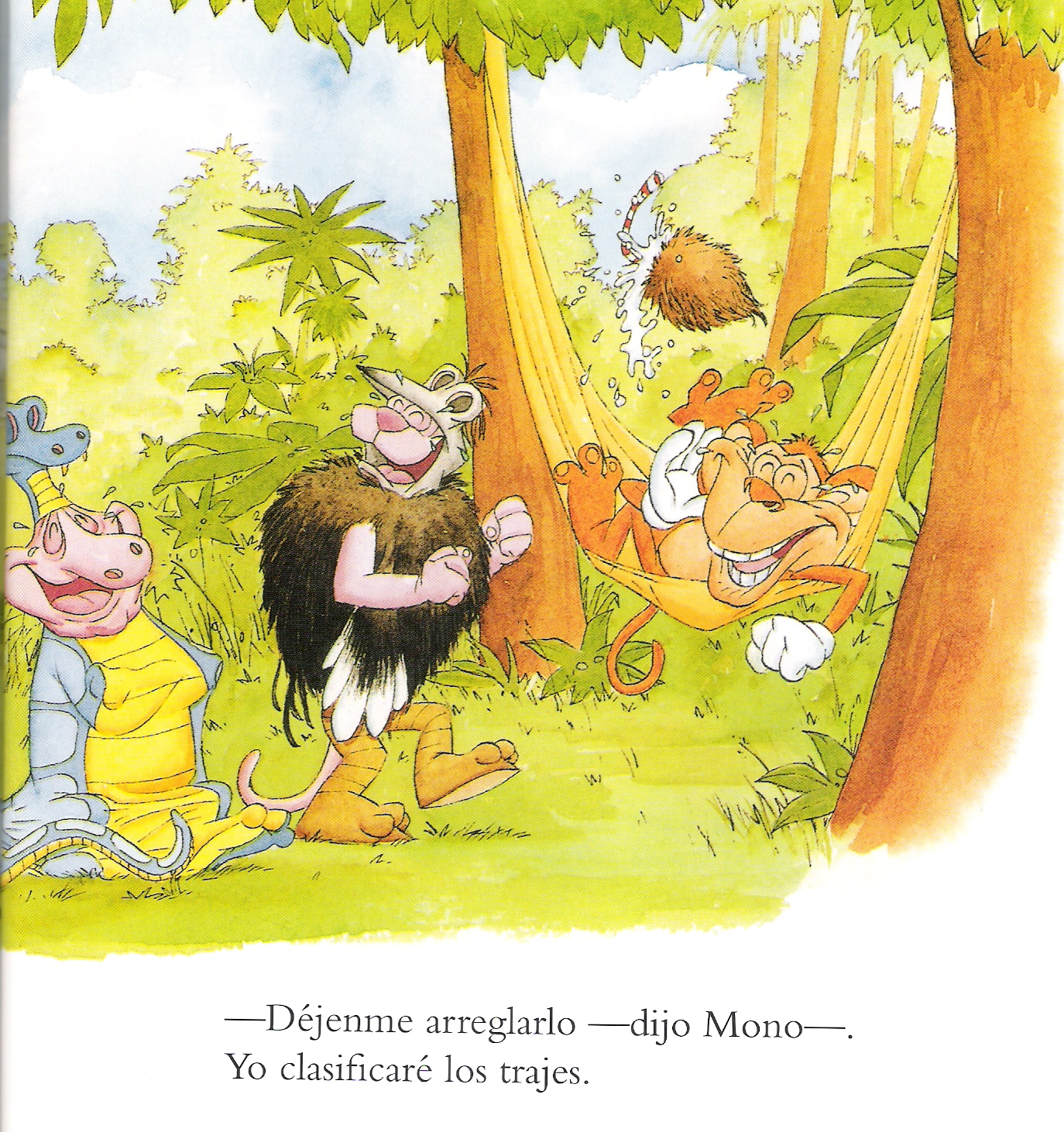 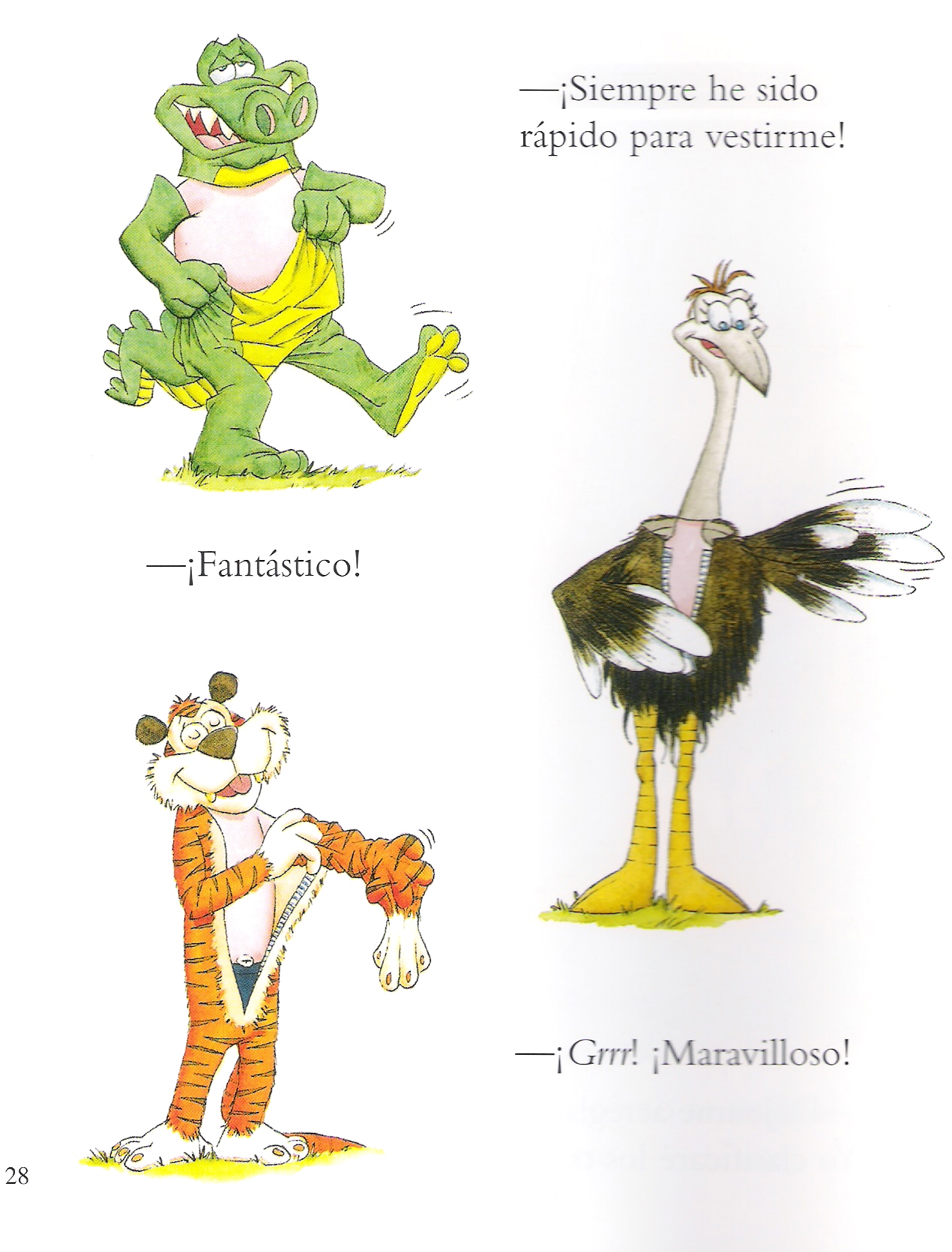 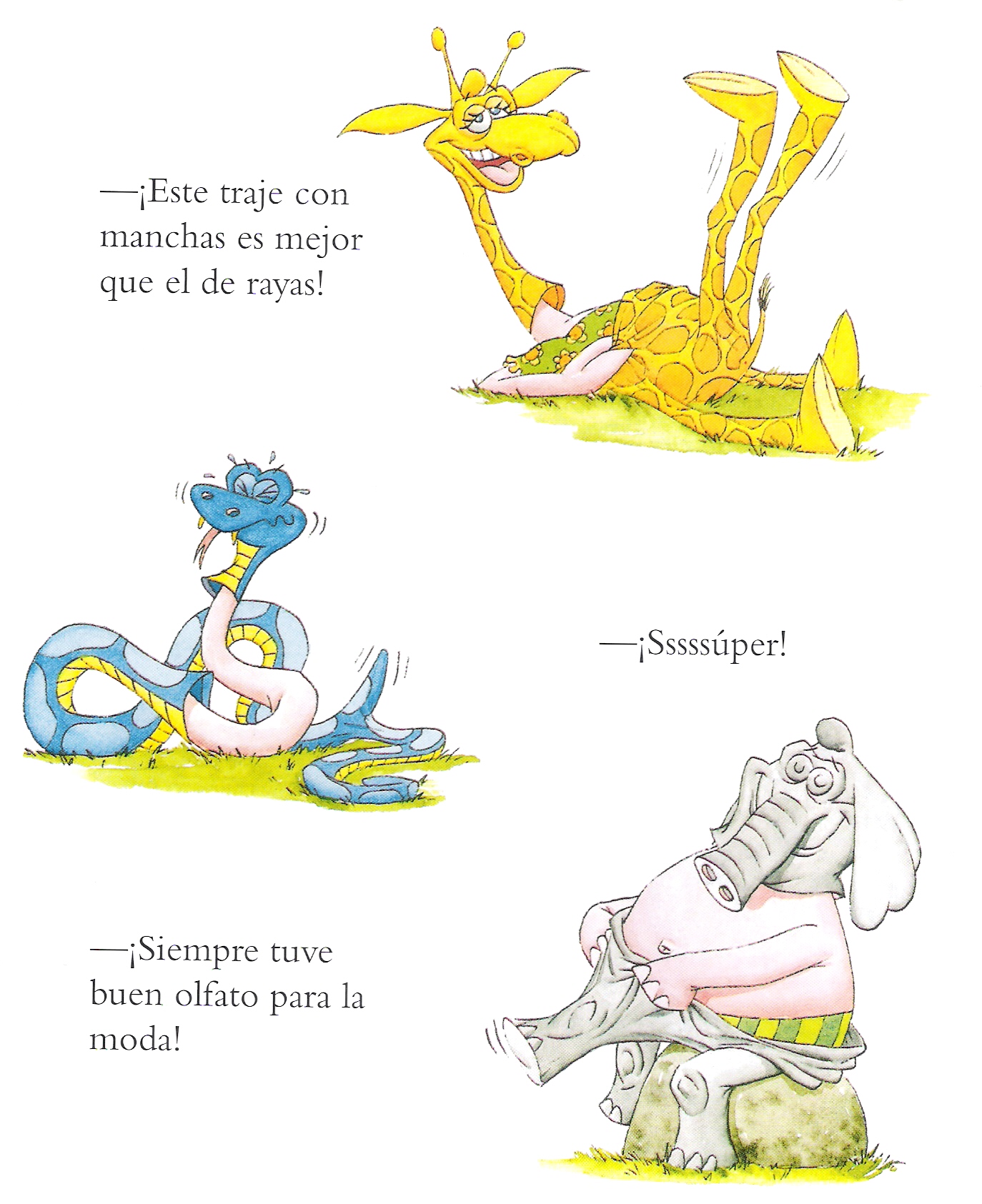 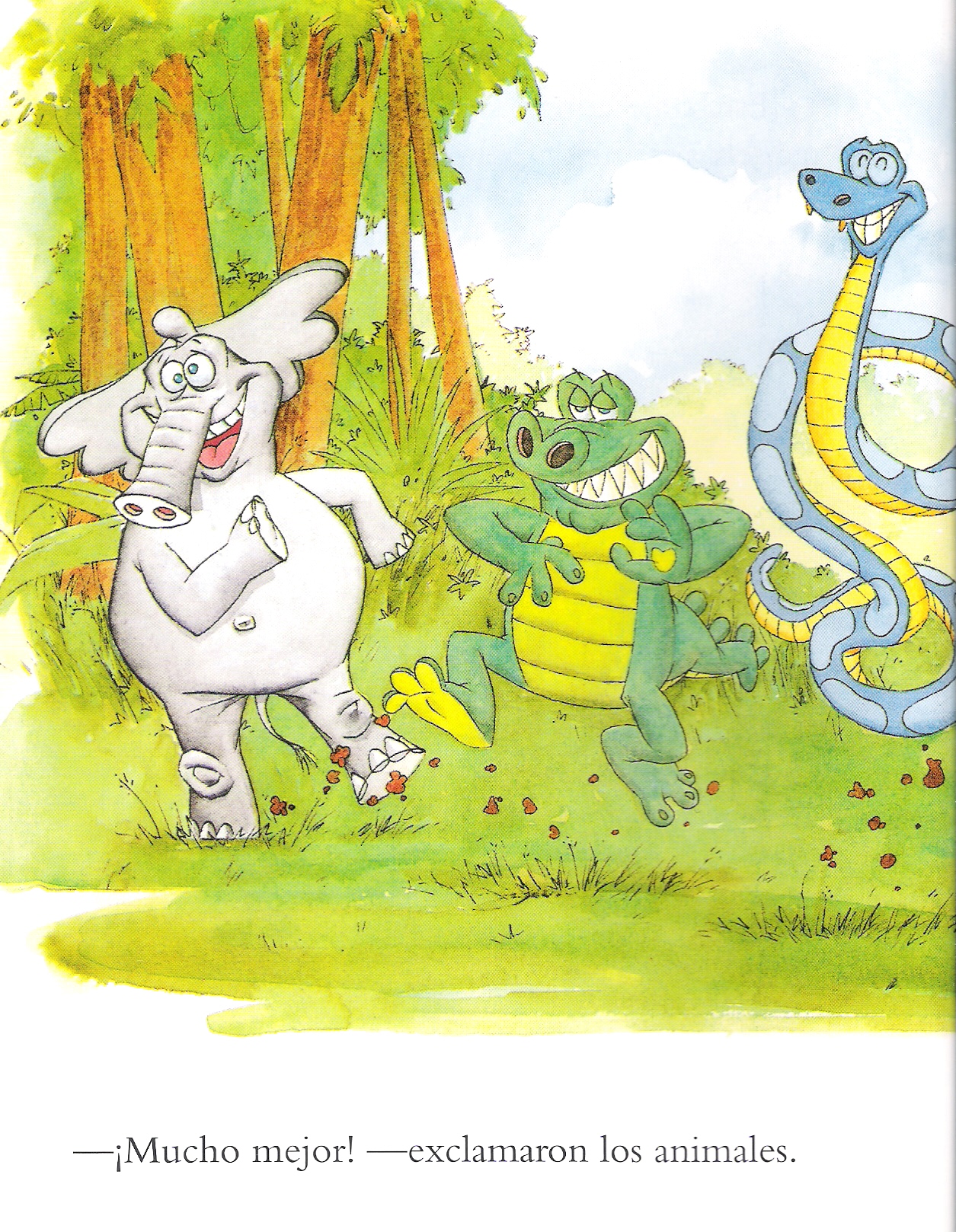 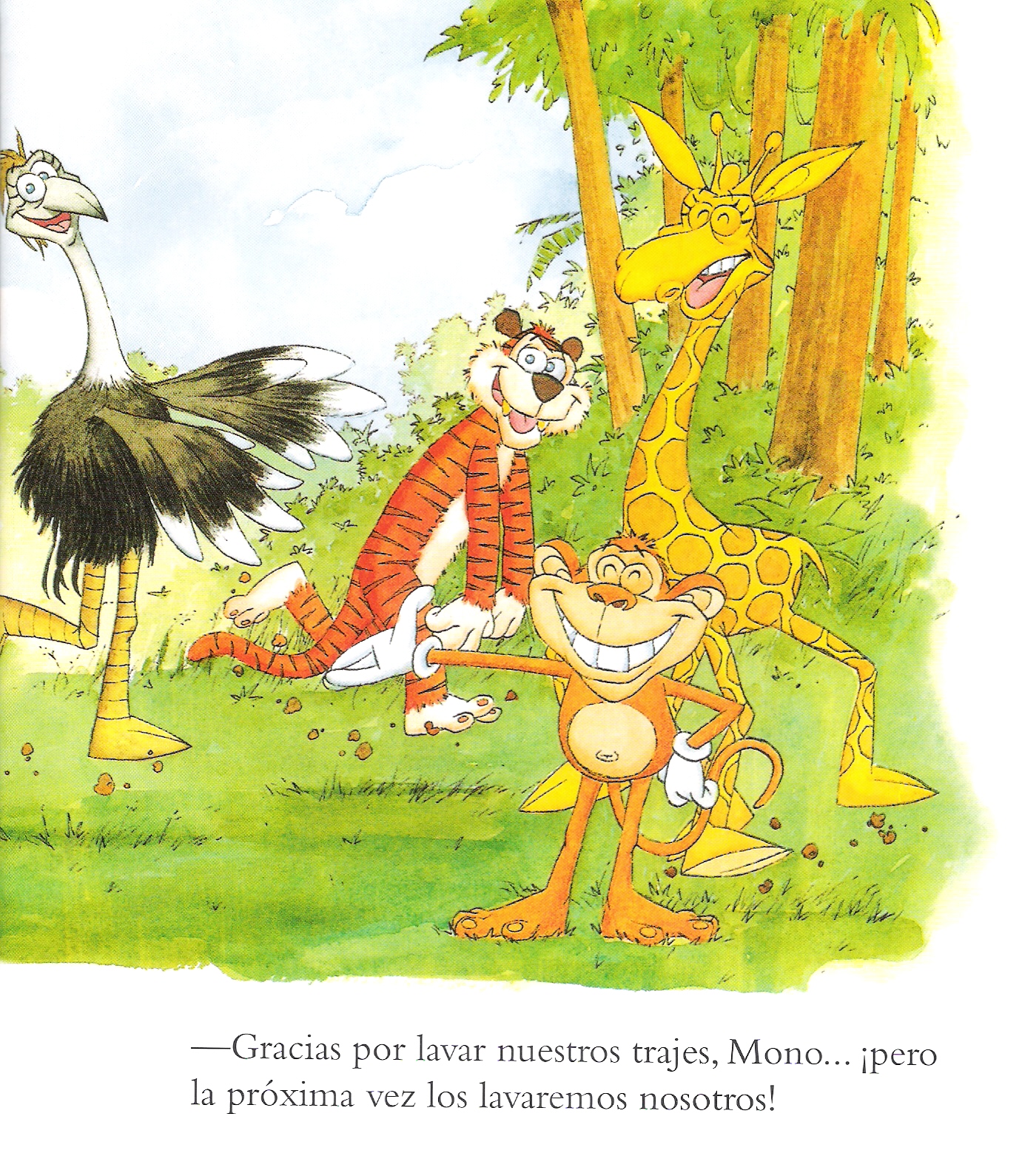 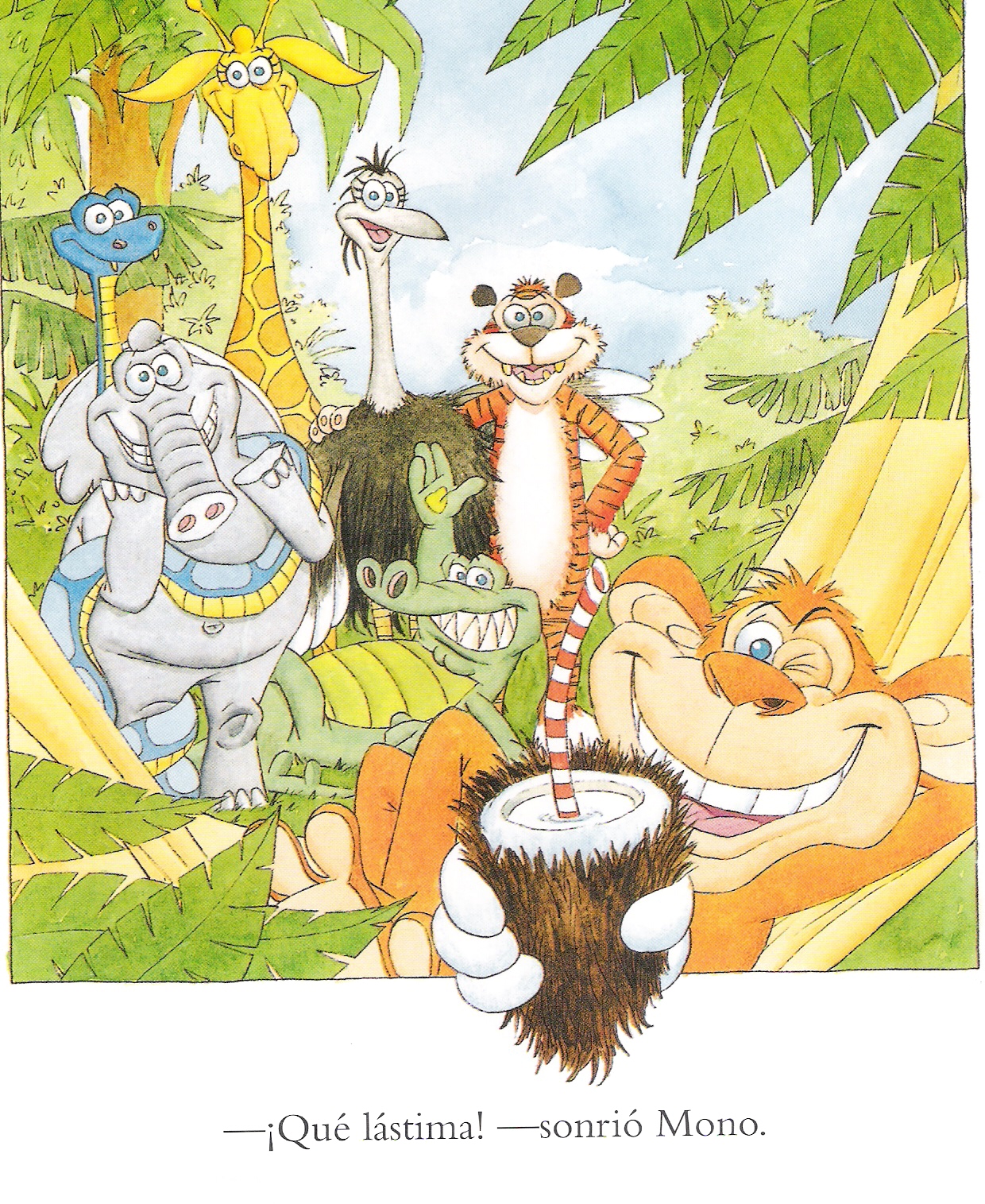 Y COLORIN COLORADO EL QUE SE QUEDE SENTADO SE QUEDA PEGADO…
FIN